Figure 2. Four representative T1 coronal sections that correspond to four of the coronal slices included in ...
Cereb Cortex, Volume 15, Issue 6, June 2005, Pages 854–869, https://doi.org/10.1093/cercor/bhh186
The content of this slide may be subject to copyright: please see the slide notes for details.
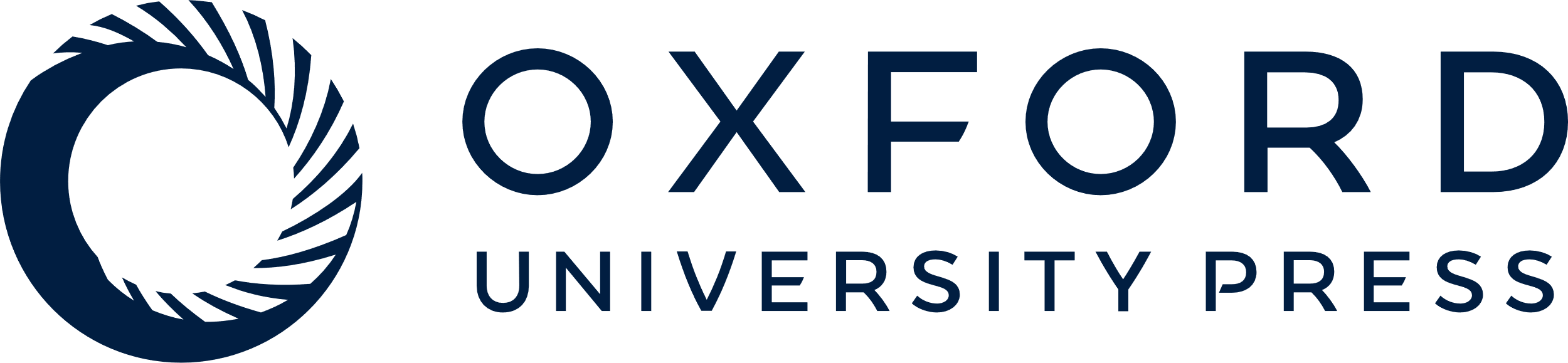 [Speaker Notes: Figure 2. Four representative T1 coronal sections that correspond to four of the coronal slices included in Figure 1A, C, F and I are utilized to show the topographic anatomy and location of the four subcomponents of SLF, i.e. SLF I, SLF II, SLF III and AFv. To this end the individual brain was segmented and parcellated using the Center for Morphometric Analysis neuroanatomical framework (Filipek et al., 1994; Caviness et al., 1996). Thus the precise location of SLF I, SLF II, SLF III and AFv is indicated in relation to cortical and subcortical structures. On the left side of each panel (i.e. the radiological right side indicated as R) the contour outline of the cortical and subcortical structures is shown in red. On the opposite side of each panel the mirror images of the coronal section on the right are shown to demonstrate the parcellation of specific cortical and subcortical structures. Abbreviations: AFv, vertical part of arcuate fascicle; AG, angular gyrus; CALC, intracalcarine cortex; CC, corpus callosum; CGa, cingulate gyrus, anterior; CGp, cingulate gyrus, posterior; CN, cuneal cortex; CO, central operculum; F1, superior frontal gyrus; F2, middle frontal gyrus; F3o, inferior frontal gyrus, pars opercularis; F3t, inferior frontal gyrus, pars triangularis; FMC, frontal medial cortex; FO, frontal operculum; FOC, frontal orbital cortex; FP, frontal pole; H1, Heschl's gyrus; INS, insula; LG, lingual gyrus; OP, occipital pole; OF, occipital fusiform gyrus; OLi, lateral occipital cortex, inferior; OLs, lateral occipital cortex, superior; PAC, paracingulate cortex; PCN, precuneus; PHa, parahippocampal gyrus, anterior; PHp, parahippocampal gyrus, posterior; PO, parietal operculum; POG, postcentral gyrus; PP, planum polare; PRG, precentral gyrus; PT, planum temporale; SC, subcallosal cortex; SCLC, supracalcarine cortex; SGa, supramarginal gyrus, anterior; SGp, supramarginal gyrus, posterior; SLF, superior longitudinal fascicle; SMC, supplementary motor cortex; SPL, superior parietal lobule; T1a, superior temporal gyrus, anterior; T1p, superior temporal gyrus, posterior; T2a, middle temporal gyrus, anterior; T2p, middle temporal gyrus, posterior; T3a, inferior temporal gyrus, anterior; T3p, inferior temporal gyrus, posterior; TFa, temporal fusiform, anterior; TFp, temporal fusiform, posterior; TO2, middle temporal gyrus, temporooccipital; TO3, inferior temporal gyrus, temporooccipital; TOF, temporooccipital fusiform gyrus; TP, temporal pole; R, right.


Unless provided in the caption above, the following copyright applies to the content of this slide: Cerebral Cortex V 15 N 6 © Oxford University Press 2004; all rights reserved]